Unicef rights respecting 
schools
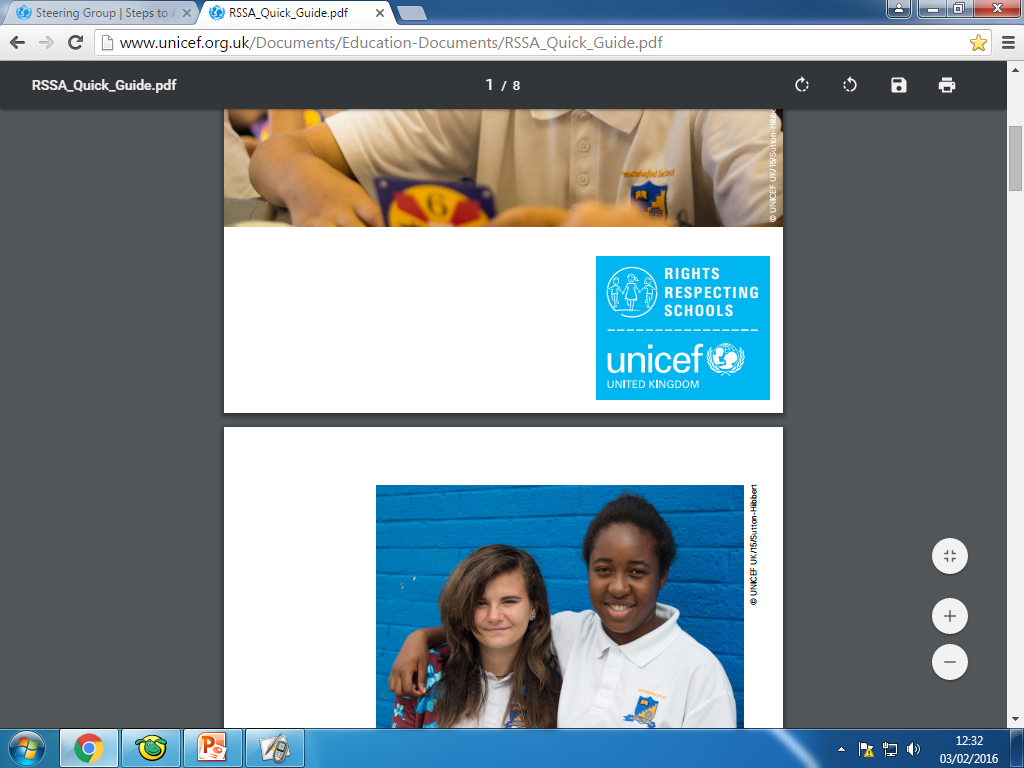 STEERING GROUP

(Alex) MEET THE STEERING GROUP: SCHOOL COUNCIL

WE WILL BE THE STEERING GROUP IN ORDER TO GET THE AWARD

(Archie) “What award?”

(Dylan) The rights respecting schools award

It’s not just the school council who are taking
Part
(Everyone) It’s all of us
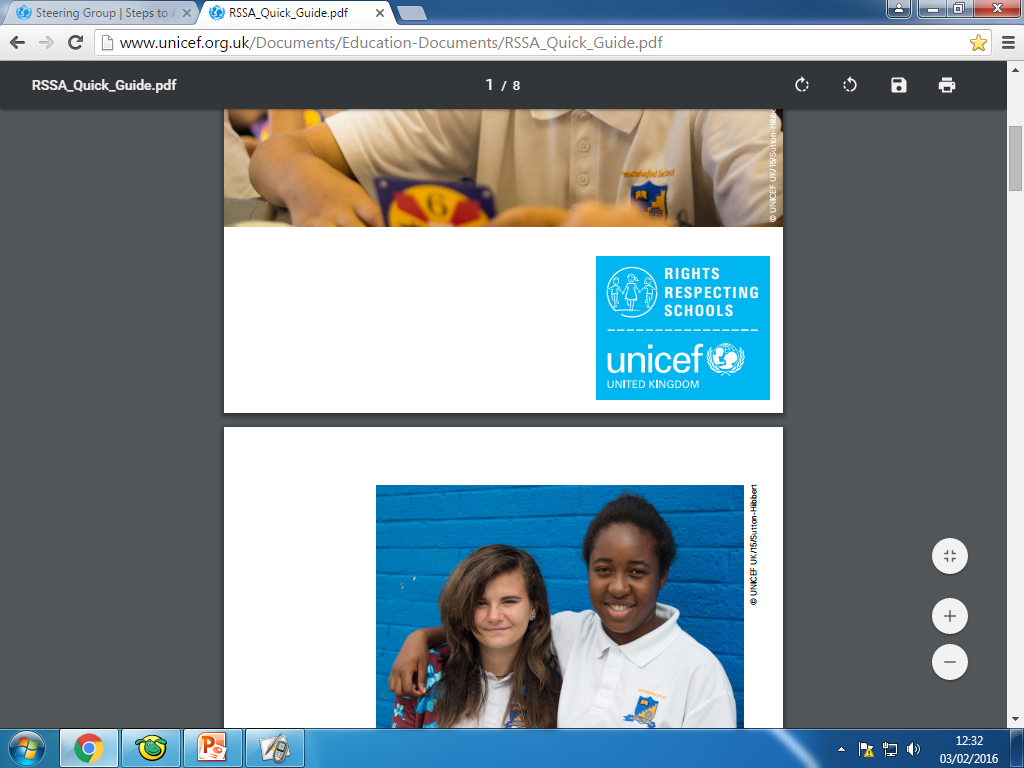 (William) A Rights Respecting School is a community where children’s rights are learned, taught, practised, respected, protected and promoted. Young people and the school community learn about children’s rights by putting them into practice every day.
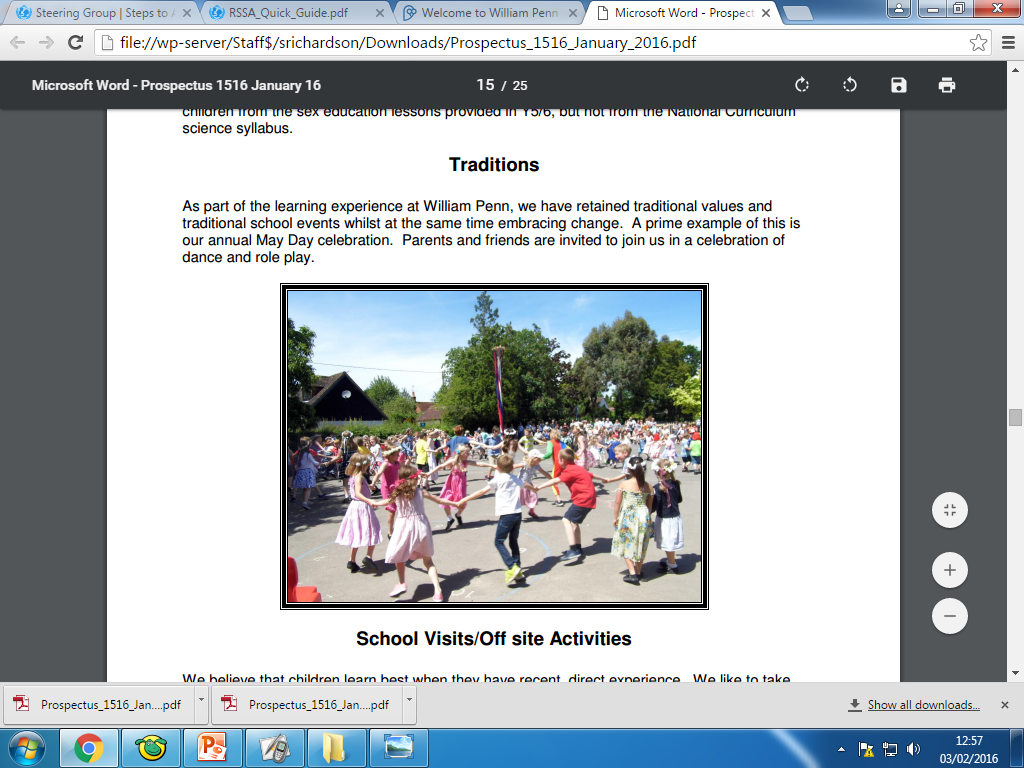 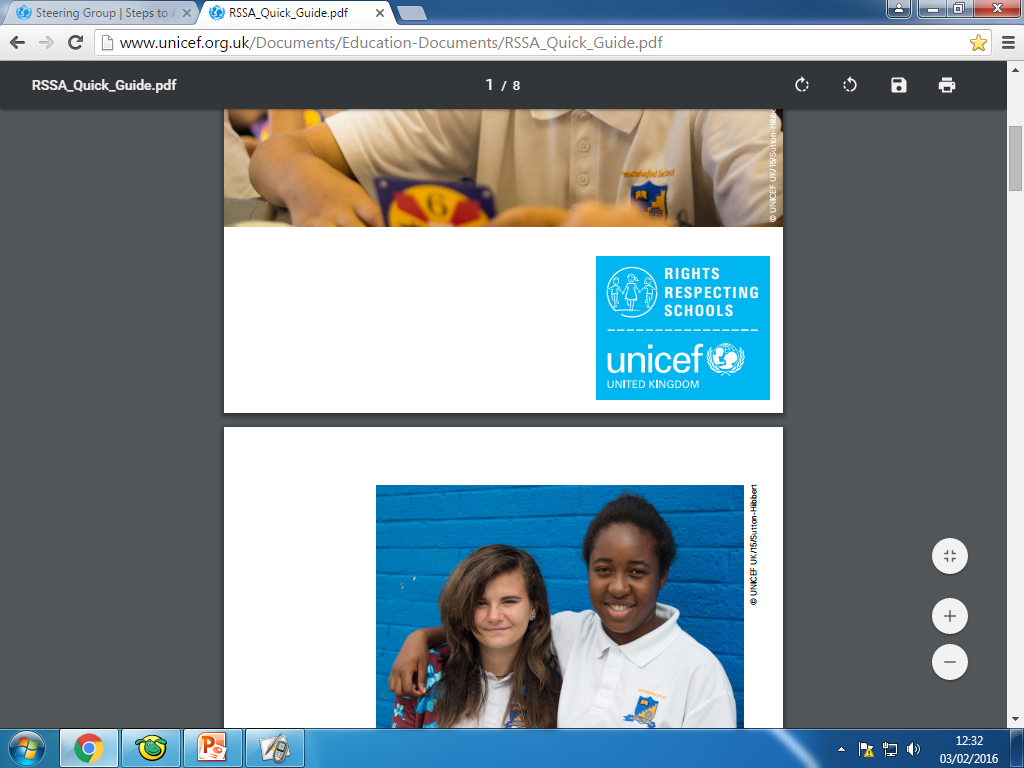 (Archie) What  is the rights respecting school award?

(Jasper) The Unicef UK Rights Respecting School Award (RRSA) is based on principles of equality, dignity, respect,           non-discrimination and participation. 

(Archie) Does anybody recognise any of these values?

(Isabelle) Equality, and respect are our Quaker values but all of these principles are linked in with our values.

(Monty) Take a look at our new display
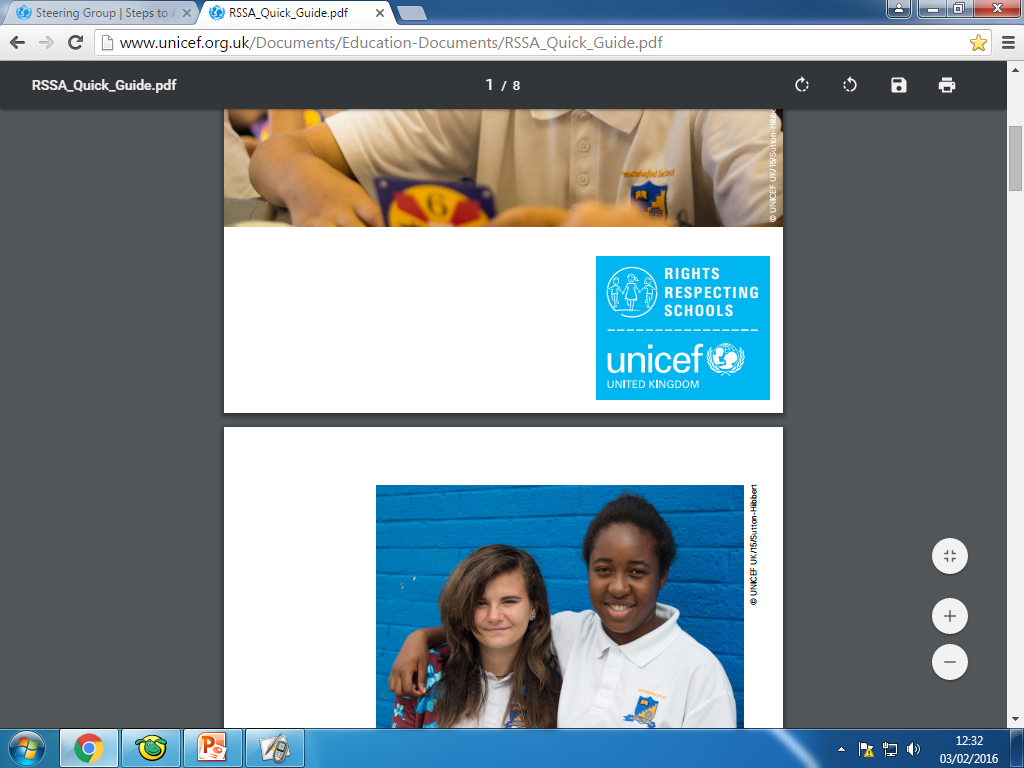 (Alex) The first activity we need to do is to complete a questionnaire to see what we already know about RRSA.

(William F) On Thursday we will all complete a questionnaire.

(Alex) School Council want to find out what you already know and what we need to work on so please be honest in your answers. We don’t expect you to already know all the answers now.
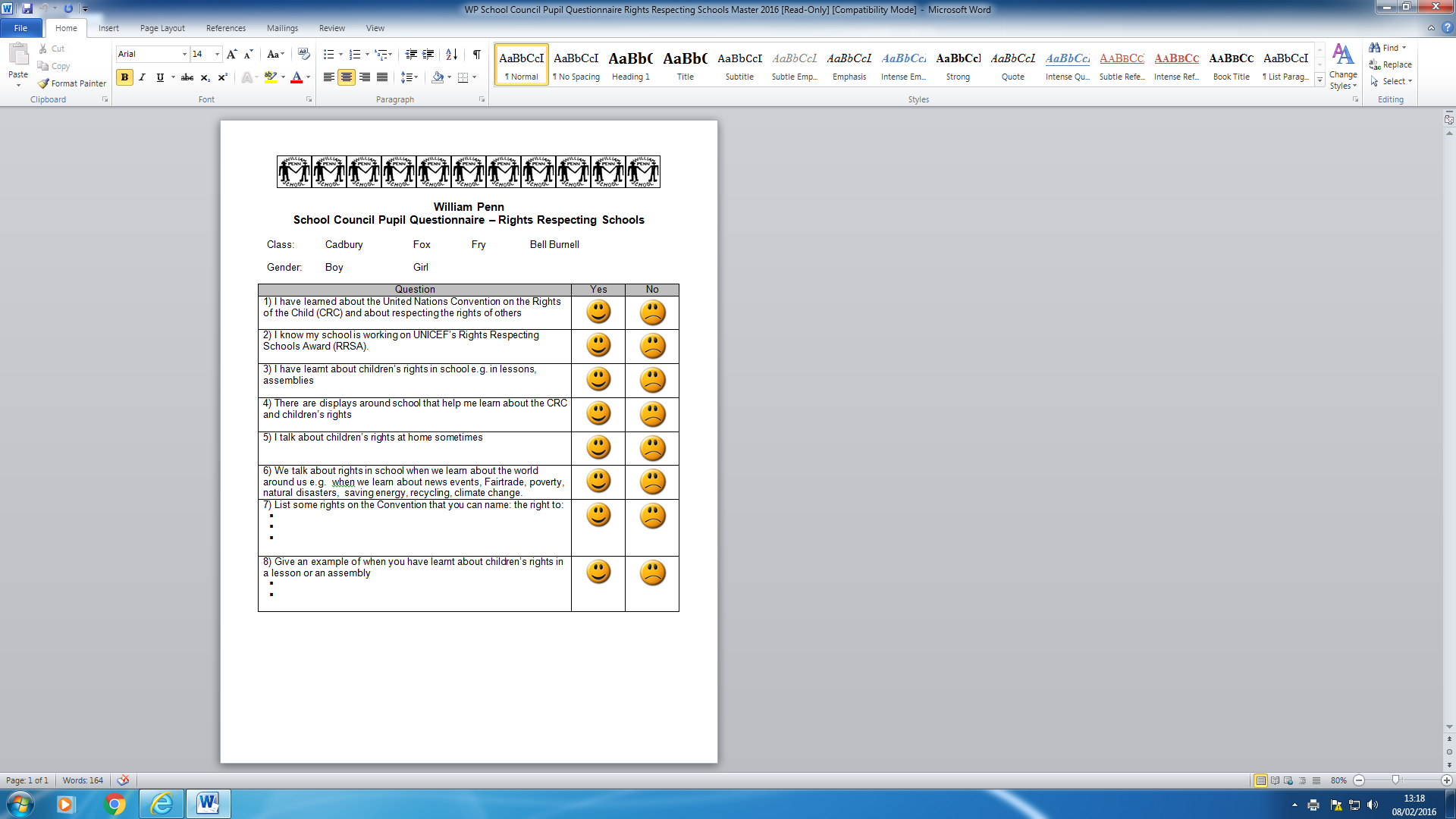 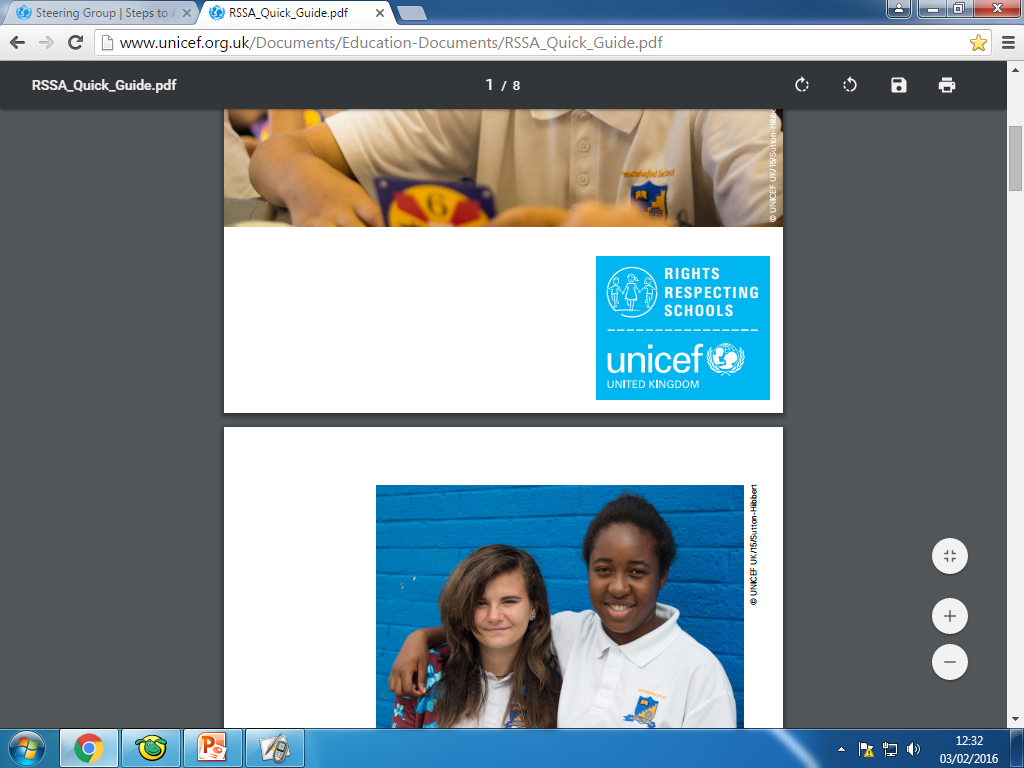 (Dylan) School council will come and help you carry out the questionnaire.
Dylan and Monty to Cadbury class
Archie and Jasper to Fox class
William and Isabelle to Fry class
Alex and Tilly/William F to JBB class

(Dylan) Thank you for listening.
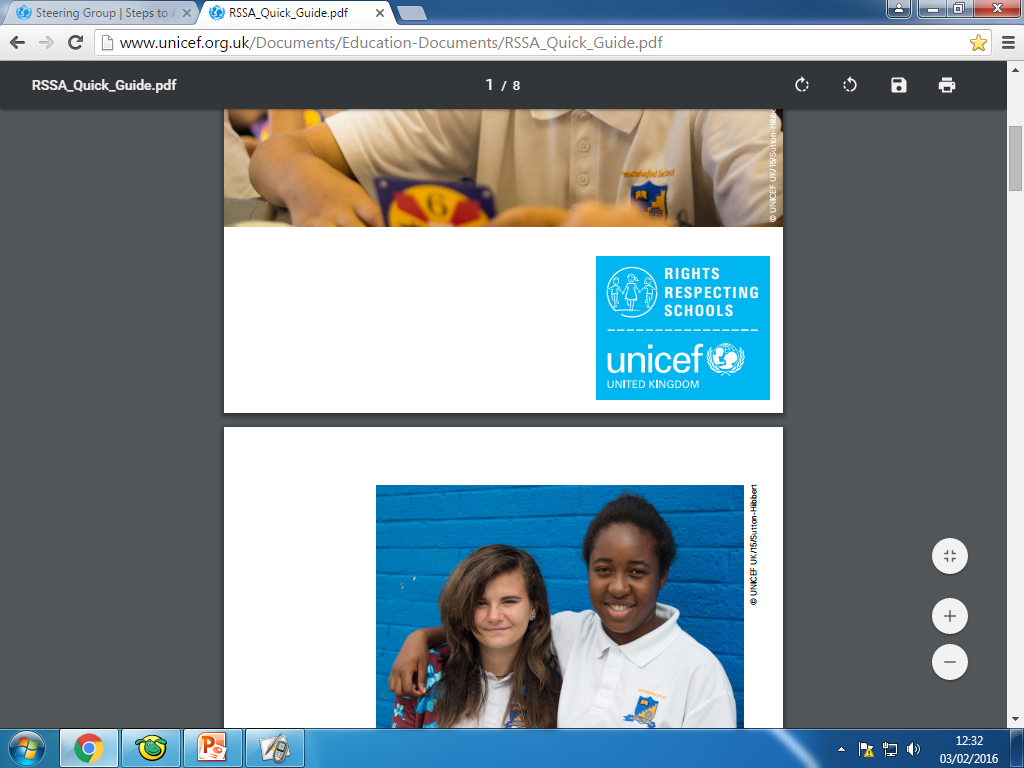